OUR IDENTITY IN CHRIST
DISCOVERING WHO WE ARE IN CHRIST
HOW THIS TRUTH WILL CHANGE YOUR LIFE?
Lorem ipsum dolor sit amet, consectetur adipiscing elit. In molestie egestas sem. Pellentesque eget mi eget purus consequat dignissim nec ac lectus. Donec ut eros purus. Donec sed mi vitae nisl
Lorem ipsum dolor sit amet, consectetur adipiscing elit. In molestie egestas sem. Pellentesque eget mi eget purus consequat dignissim nec ac lectus. Donec ut eros purus. Donec sed mi vitae nisl
WHO YOU ARE IN CHRIST IS WHO YOU REALLY ARE
YOU IN ME, I IN YOU
JOHN 14:19-20
Before long, the world will not see me anymore, but you will see me. Because I live, you also will live. On that day you will realize that I am in my Father, and you are in me, and I am in you.
THE VINE AND THE BRANCHES
JOHN 15:1-5
“I am the true vine, and my Father is the gardener. He cuts off every branch in me that bears no fruit, while every branch that does bear fruit he prunes so that it will be even more fruitful. You are already clean because of the word I have spoken to you. Remain in me, as I also remain in you. No branch can bear fruit by itself; it must remain in the vine. Neither can you bear fruit unless you remain in me. “I am the vine; you are the branches. If you remain in me and I in you, you will bear much fruit; apart from me you can do nothing.
NEW CREATION
2 CORINTHIANS 5:17-18
Therefore, if anyone is in Christ, the new creation has come: The old has gone, the new is here! All this is from God, who reconciled us to himself through Christand gave us the ministry of reconciliation:
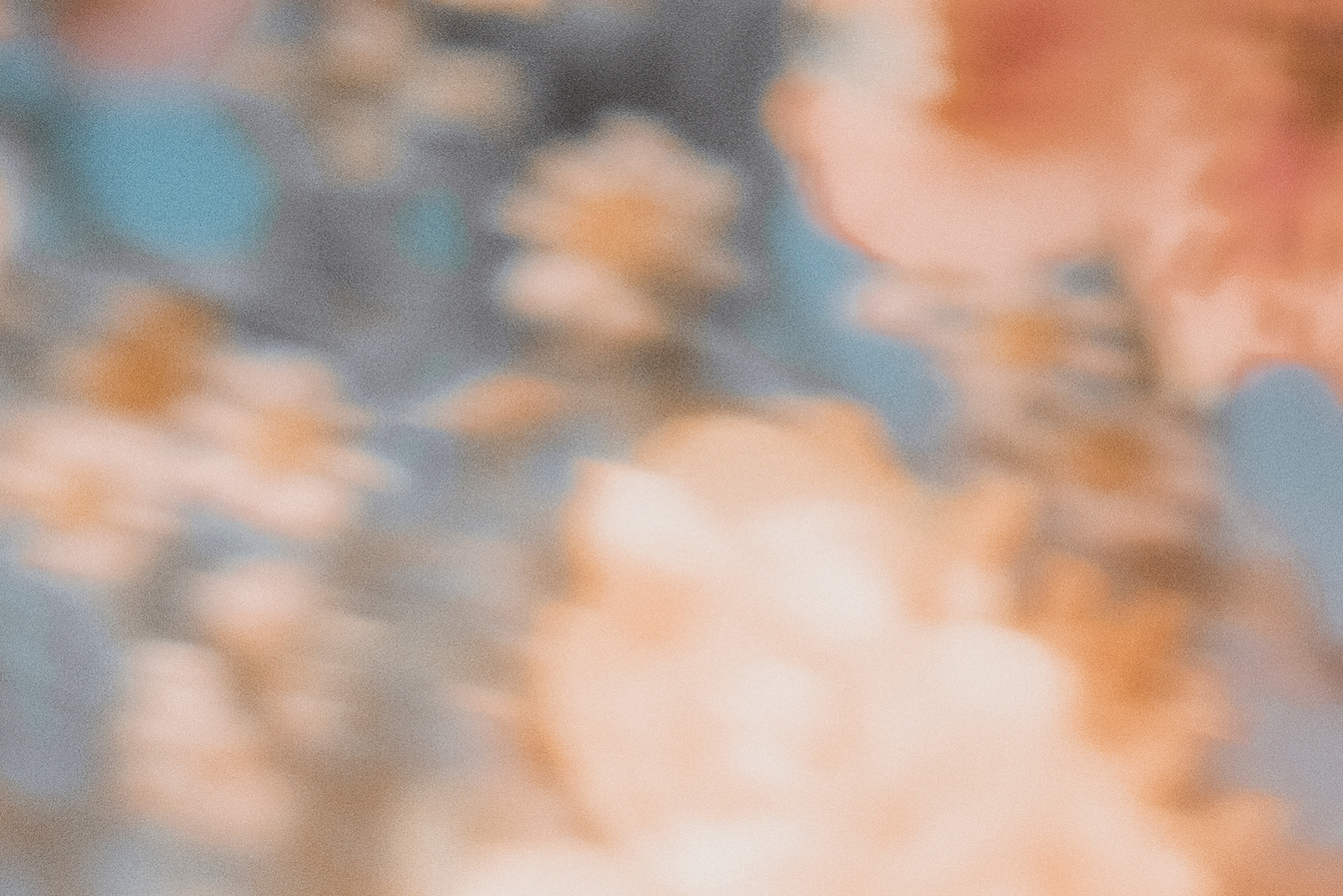 Now there was a Pharisee, a man named Nicodemuswho was a member of the Jewish ruling council. He came to Jesus at night and said, “Rabbi, we know that you are a teacher who has come from God. For no one could perform the signs you are doing if God were not with him.” Jesus replied, “Very truly I tell you, no one can see the kingdom of God unless they are born again.” “How can someone be born when they are old?” Nicodemus asked.
NEW LIFE FROM ABOVE
JOHN 3:1-8
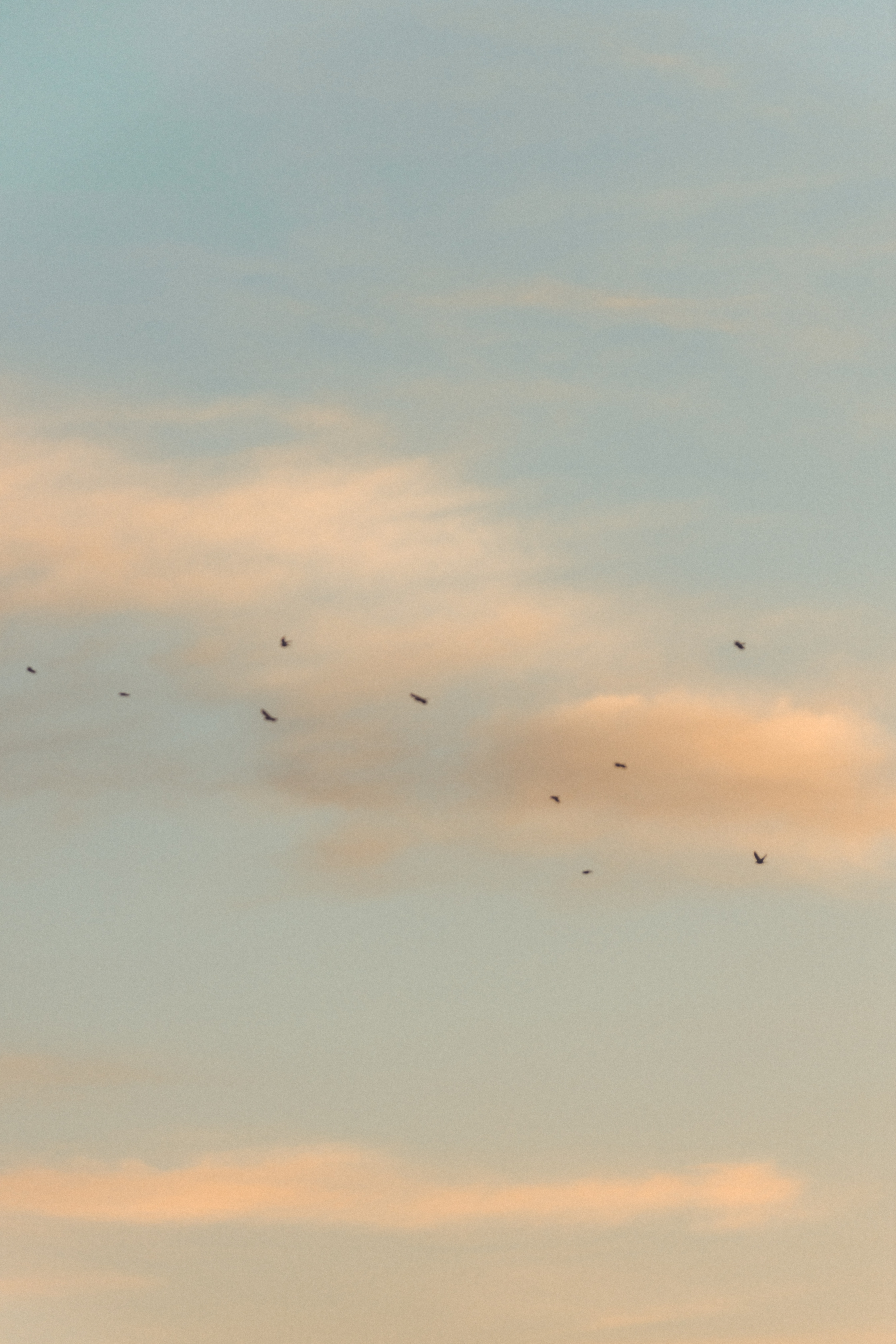 “Surely they cannot enter a second time into their mother’s womb to be born!” Jesus answered, “Very truly I tell you, no one can enter the kingdom of God unless they are born of water and the Spirit. Flesh gives birth to flesh, but the Spirit gives birth to spirit. You should not be surprised at my saying, ‘You must be born again.’ The wind blows wherever it pleases. You hear its sound, but you cannot tell where it comes from or where it is going. So it is with everyone born of the Spirit.”
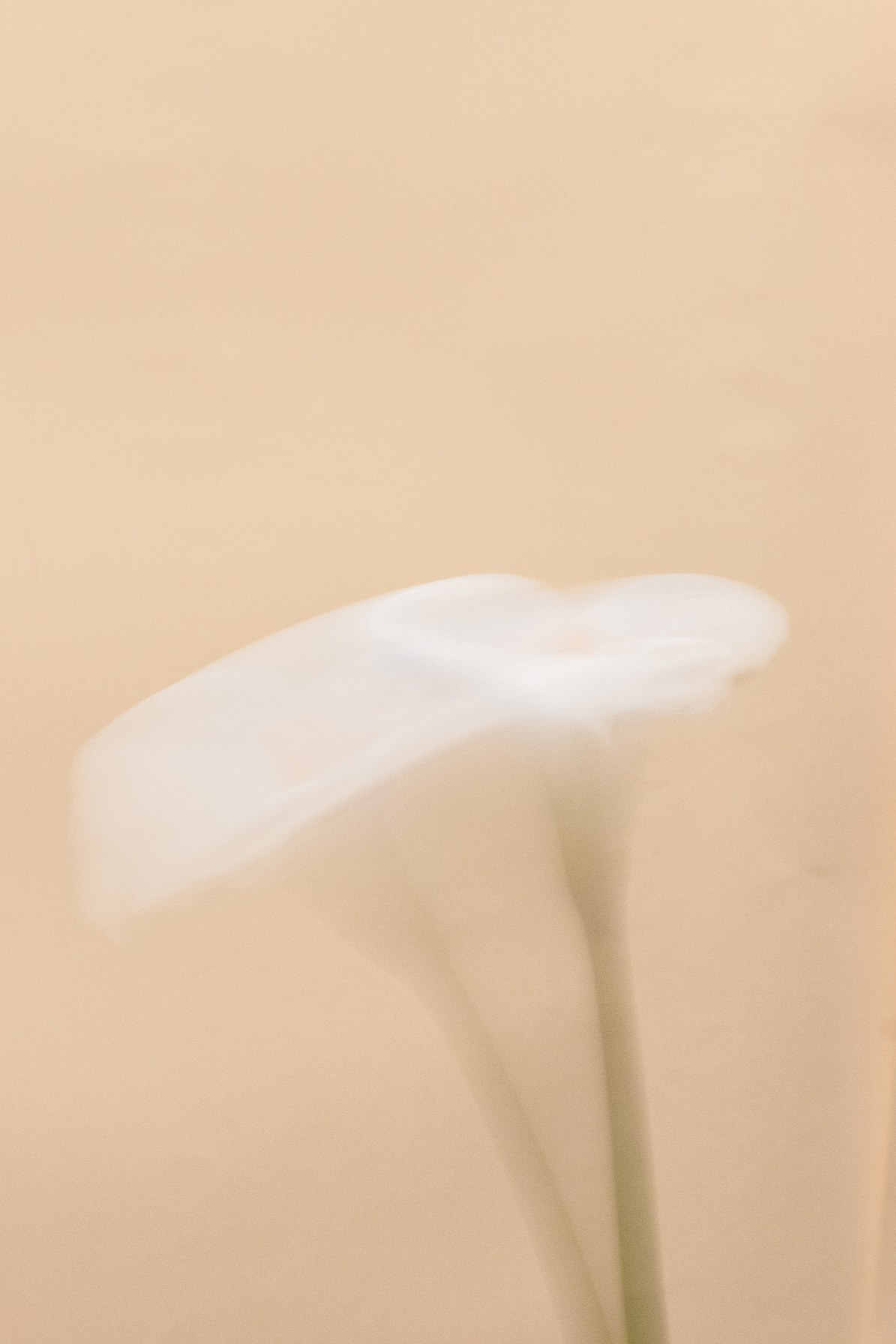 1 PETER 1:23
For you have been born again, not of perishable seed, but of imperishable, through the living and enduring word of God.
TITUS 3:5
He saved us, not because of righteous things we had done, but because of his mercy. He saved us through the washing of rebirth and renewal by the Holy Spirit,
CREATED IN CHRIST
EPHESIANS 2:10
For we are God’s handiwork, created in Christ Jesus to do good works, which God prepared in advance for us to do.
CREATED IN GOD HOLY SPIRIT BAPTIZED US INTO CHRIST
1 CORINTHIANS 12:13
For we were all baptized by one Spirit so as to form one body—whether Jews or Gentiles, slave or free—and we were all given the one Spirit to drink.
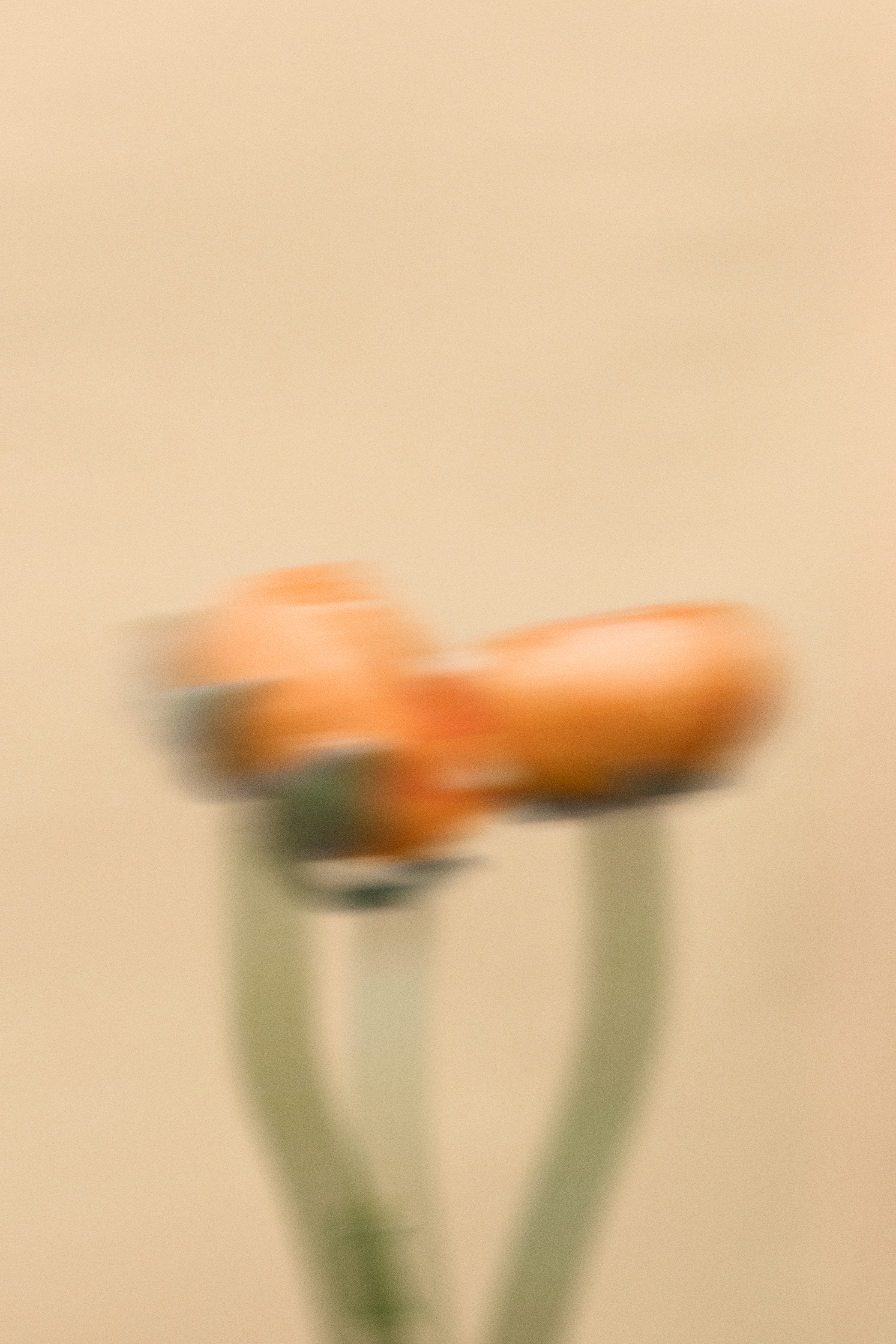 SPIRITUALLY ONE WITH JESUS
1 CORINTHIANS 6:13-20
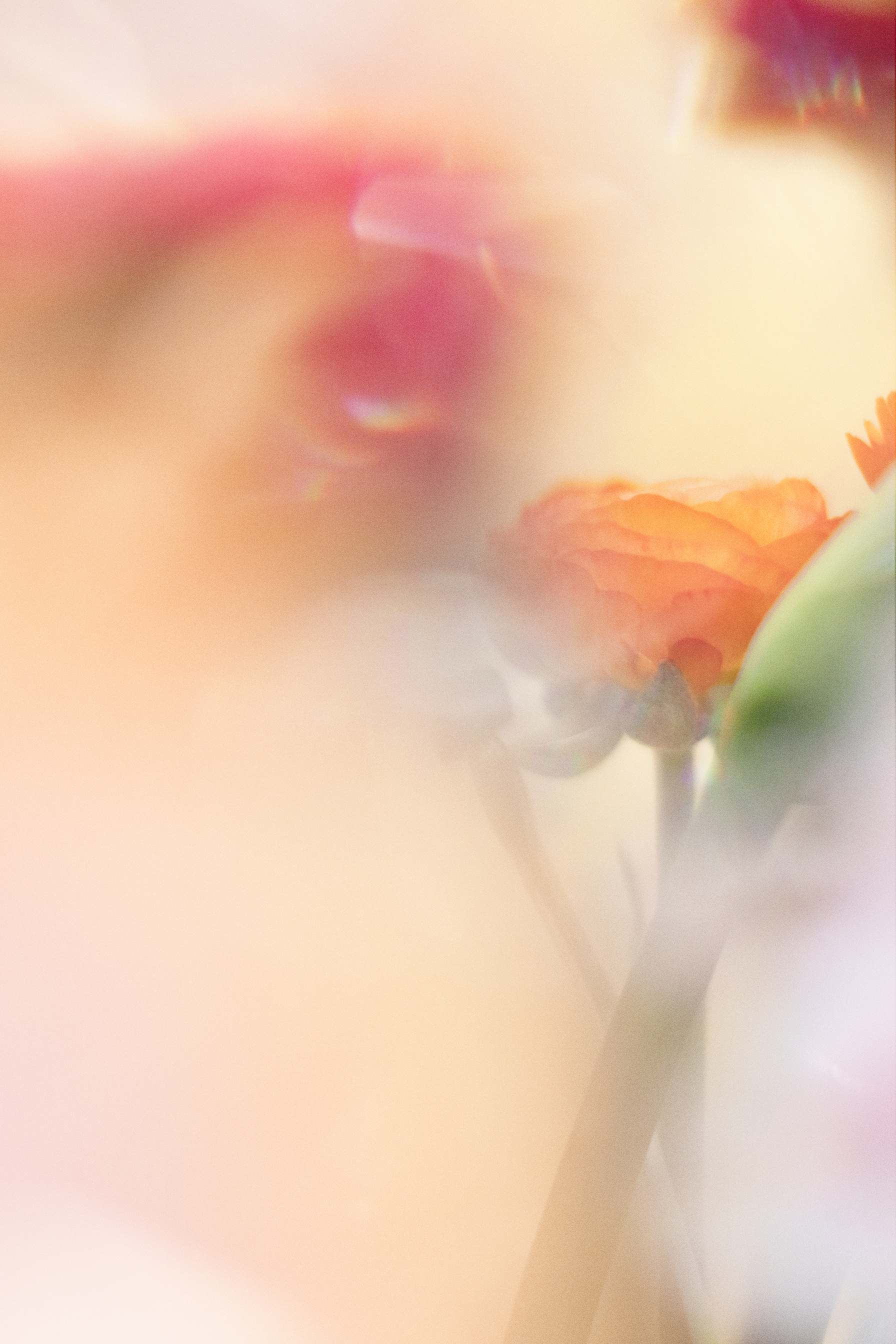 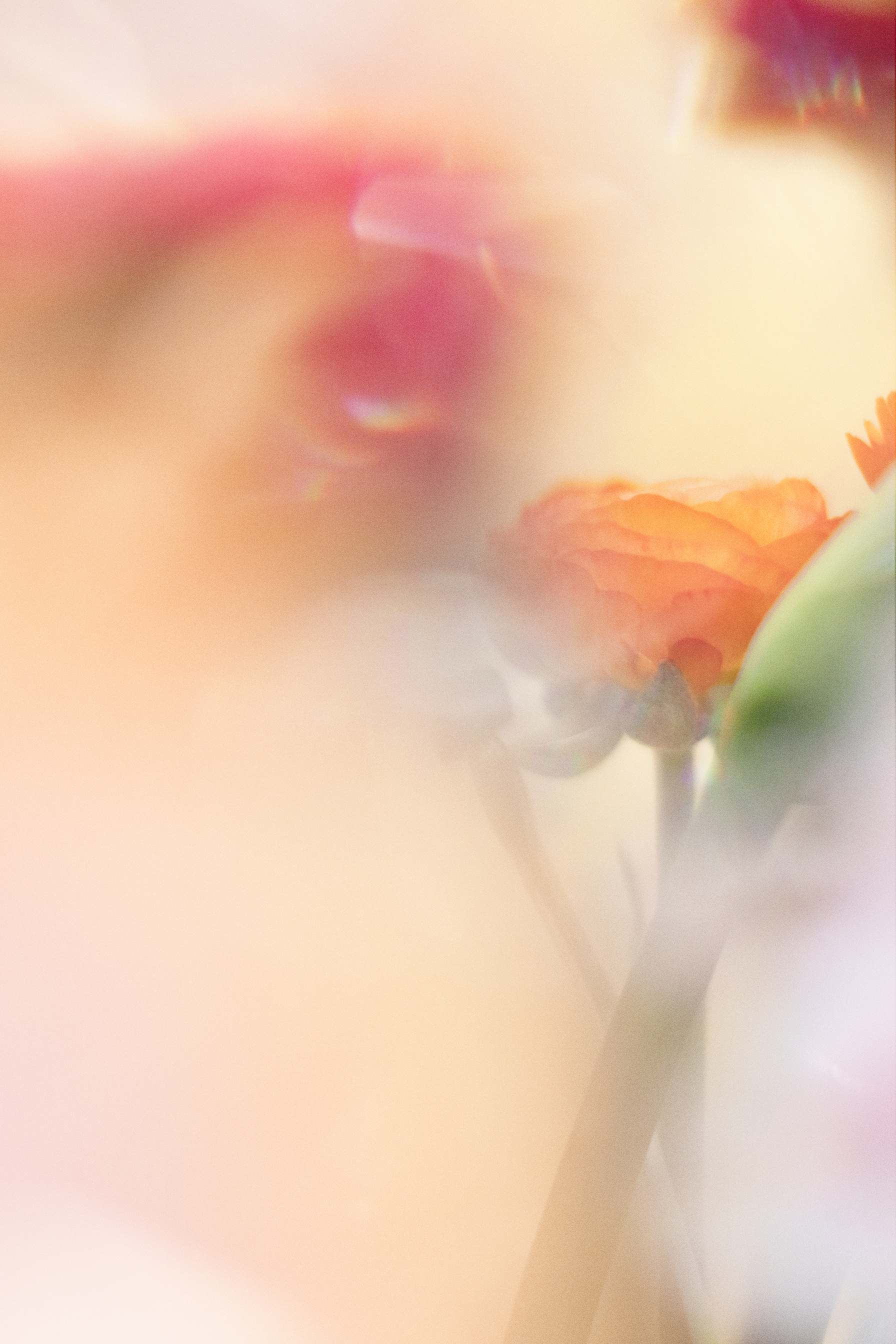 NEW CREATURES IN OUR SPIRIT
1 THESSALONIANS 5:23
May God himself, the God of peace, sanctify you through and through. May your whole spirit, soul and body be kept blameless at the coming of our Lord Jesus Christ.
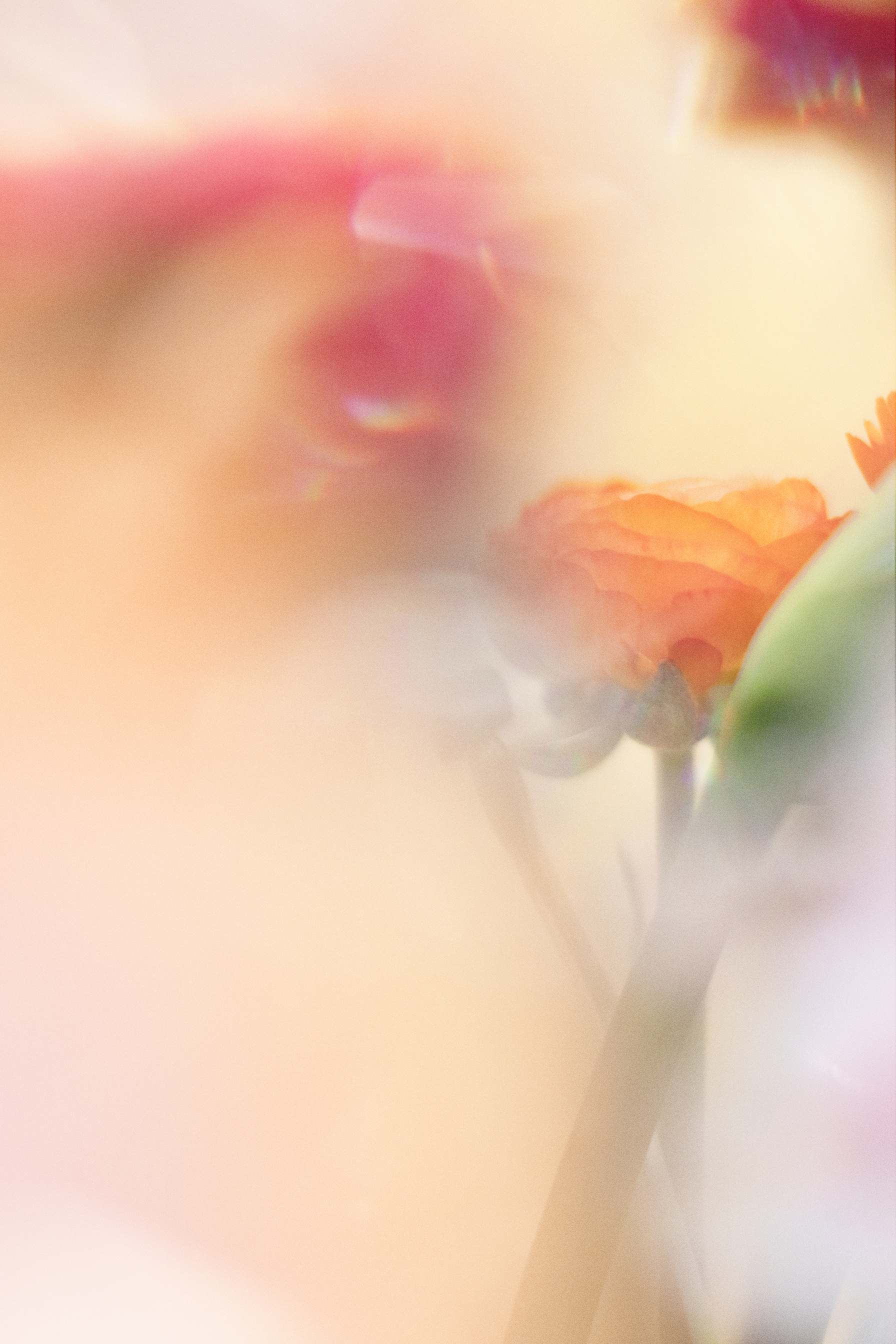 A NEW IDENTITY
2 CORINTHIANS 5:17
Therefore, if anyone is in Christ, the new creation has come: The old has gone, the new is here!